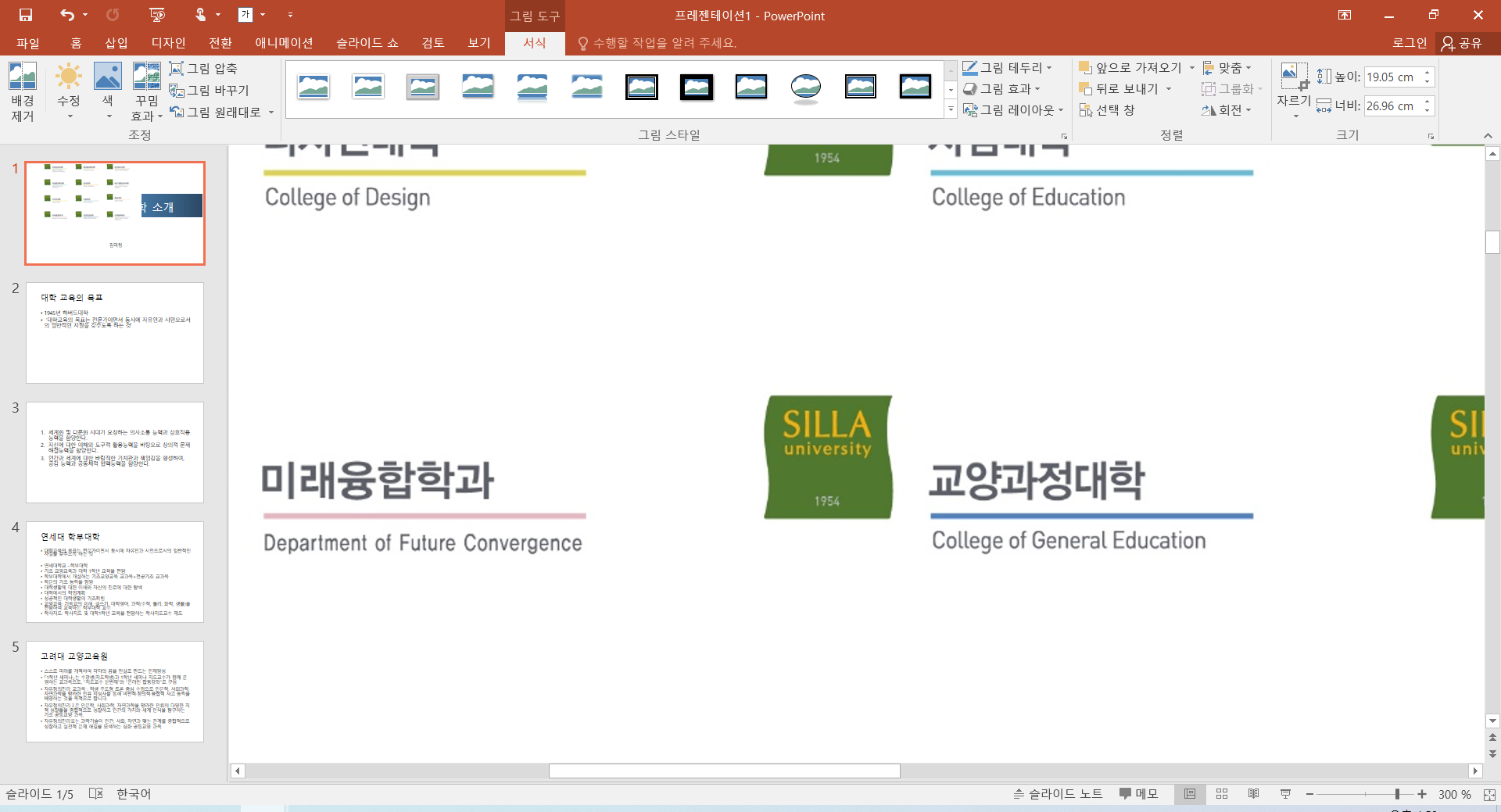 교양과정대학 소개
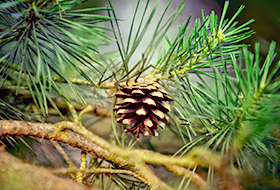 2024. 3.
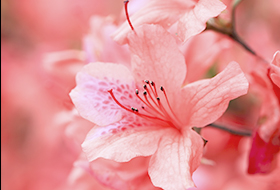 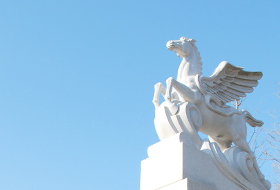 Question!
교양교육과정이 무엇인가요?
교양교육은 왜 받아야 하나요?
우리 학교 교양교육은 어떻게 구성되어 있나요?
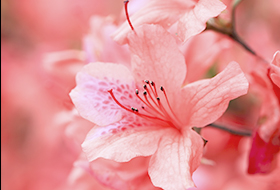 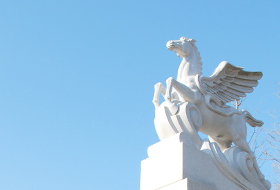 대학 교육의 목표
1945년 하버드대학
 ‘대학교육의 목표는 전문가이면서 동시에 자유인과 시민으로서의 일반적인 자질을 갖추도록 하는 것’
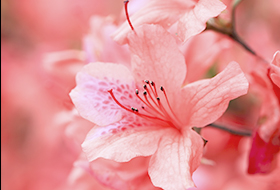 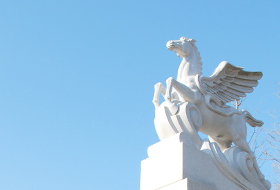 신라대학교 교육의 목적
교육의 목적
  인류 공영에 이바지할 창의력 있는 인재 육성
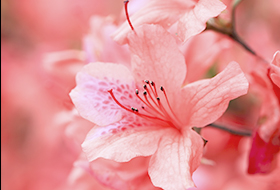 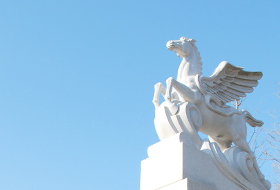 신라대학교 교육목표
신라대 교양교육 목표
신라대학교 교육목표
세계화 및 다문화 시대가 요청하는 의사소통 능력과 상호작용 능력 함양(세계화)
자신에 대한 이해와 도구적 활용능력을 바탕으로 창의적 문제해결능력 함양(실용화)
인간과 세계에 대한 바람직한 가치관과 책임감을 형성하여, 공감 능력과 공동체적 협력능력 함양(인간화)
인간존중의 지성인 육성
창의력 있는 전문인 육성
사랑과 봉사의 민주시민 육성
교양 교육을 통한 전인적 성장 지원
전공 기초역량 강화
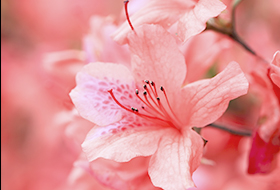 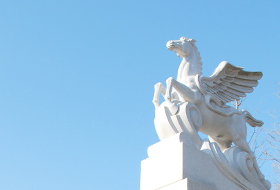 24학년도 교양 교육과정 구성
24학년도 교양 교육과정 구성
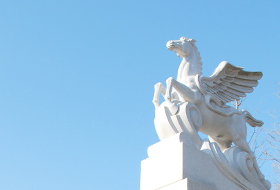 24학년도 교양 교육과정 구성
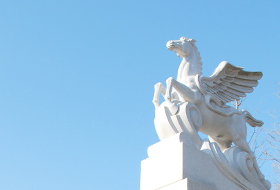 24학년도 교양 교육과정 구성
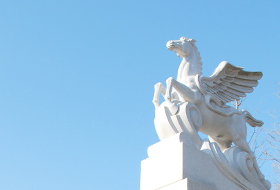 24학년도 교양 교육과정 구성
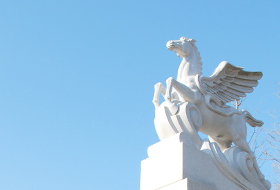 선택교양 일반영역-인문
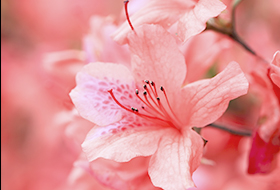 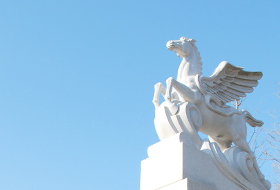 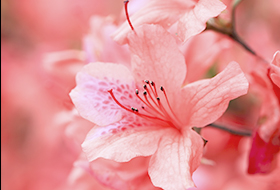 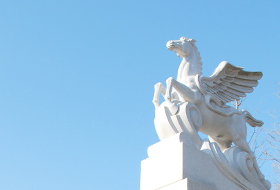 선택교양 일반영역-사회
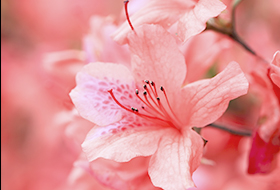 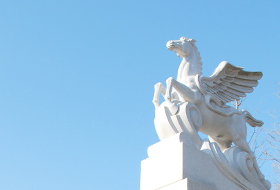 선택교양 일반영역-과학, 융복합
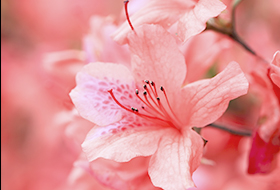 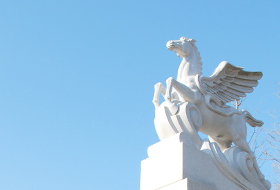 선택교양 일반영역-예술과 스포츠
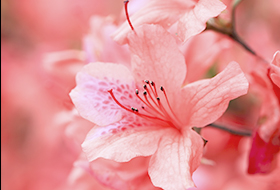 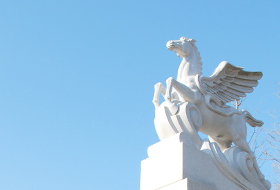 졸업이수학점
브릿지 영역 교과목 구성
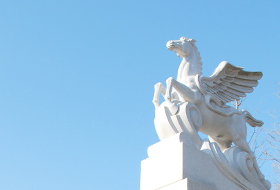 브릿지 영역 교과목 구성
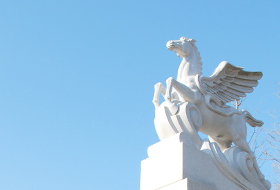 선택교양 신규 개설 교과목
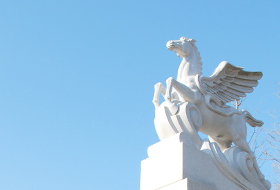 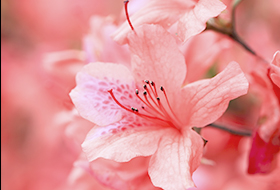 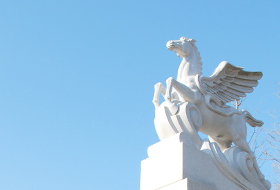 교양교육의 비교과 프로그램
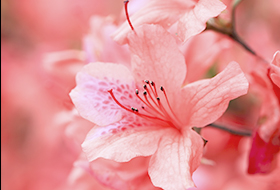 감사합니다~